PROJEKTLOGIK 
Projektnamn och organisation:
STRATEGI
Övergripande utmaning (makronivå):


Mål RUS: 

Indikator(er) RUS:
Utmaningar, väl förankrade i 
RUS och tillhörande dokument.  
Mål och relevant indikator i
RUS som projektet ska bidra till.
Mål eller prioriterad inriktning i 
tematiska understrategier och planer till RUS som projektet ska bidra till.
Mål/prioriterad inriktning i aktuell regional tematisk strategi:
PROJEKT
Projektets effektmål:
Effektmål
5-10 års sikt 
behöver ej vara mätbara. Effekt-målet ska ha en tydlig koppling till mål i RUS.
Projektets resultatmål: 


Projektets indikatorer för att mäta resultatet: 


Projektets delmål:
Ett resultatmål som är 
mätbart och uppfyllt 
vid projektavslut.

2-6 st mätbara delmål som tillsammans gör att resultatmålet kan uppfyllas.
HA 3. 

.
HA 2. 

.
HA1. 

.
Aktiviteter
HA = Huvud-aktiviteter  som vanligen anges i "Tids- och aktivitets-planen". 

Under listas de delaktiviteter vilka ingår i respektive huvudaktivitetDet är rimligt med upp till sex HA för att projektet ska vara överskådligt. Radera de som inte behövs.
HA 5. 

.
HA 4.

.
HA 6. 

.
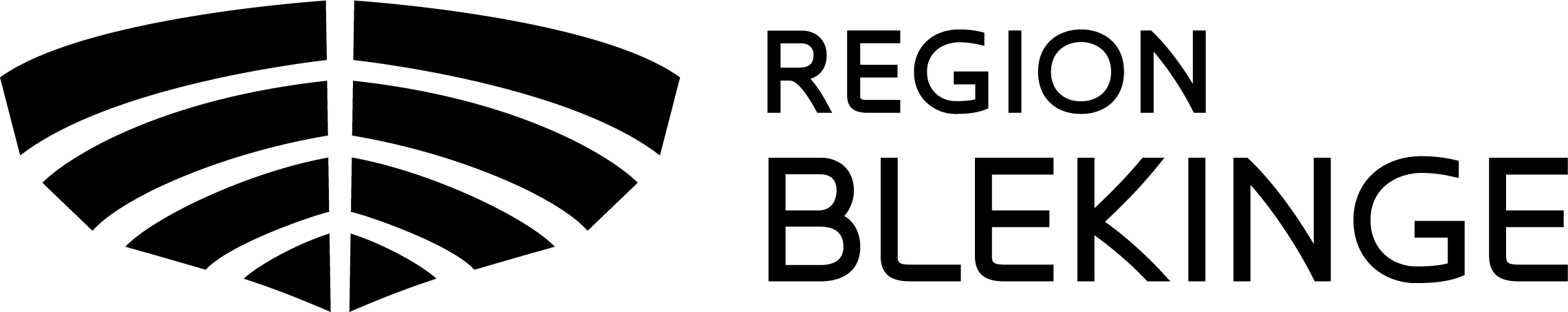